2020年中考物理总复习
第26讲　计算专题
例题精选
1．2017年最热门的热词就是“共享”，为了响应国家“低碳环保，节能排放”的号召，“共享单车”应运而生。目前广东多地设置了共享单车租借站点，如图26－1所示。质量为55 kg的小明同学在上学的路上租借了一辆自行车，从站点到学校的路程为1 500 m，骑车用时5 min。(假设小明骑车上学做匀速直线运动)请解答下列问题：(g取10 N/kg)
(1)小明骑车的速度是多少？
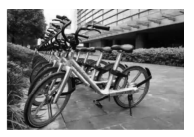 例题精选
(2)若自行车的质量为15 kg，每个轮胎与地面的接触面积为0.005 m2，则小明骑车时车对水平地面的压强是多少？
例题精选
(3)若自行车匀速行驶中所受阻力为人和车总重的0.1倍，则小明骑车的功率是多少？
限时训练
1．“可燃冰”是一种新型能源，主要成分是甲烷，可直接点燃，燃烧后几乎不产生任何残渣，所以“可燃冰”是一种清洁能源。2 m3甲烷完全燃烧能产生________J热量，这些热量可以使250kg的水从15 ℃加热至______℃。[已知甲烷的热值q甲烷＝4.2×107 J/m3，水的比热容c水＝4.2×103J/(kg·℃)]
8.4×107
95
限时训练
2．甲、乙两灯的额定电压均为6 V，测得两灯的电流与电压关系图象如图26－2所示。甲灯正常工作时的电阻是________ Ω；当乙灯的实际功率是2.4 W时，它两端的实际电压是________V；当把甲、乙两灯串联接在7 V的电源上时，电路消耗的总功率是________W。
20
4
2.1
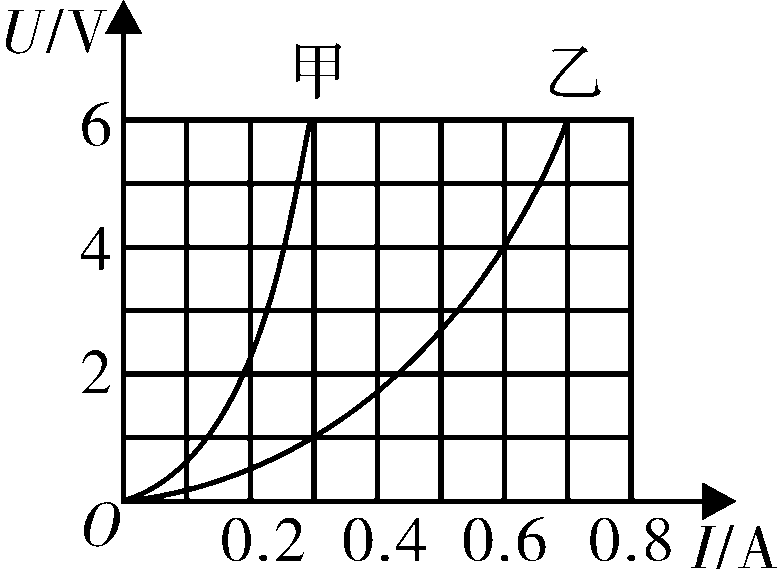 限时训练
3．成都正在大力发展包括无人机在内的高新技术产业，快递行业的一些公司积极尝试无人机送货，如图26－3所示。一架无人机载着货物在10 s内沿竖直方向匀速上升5 m，该货物是质量为7.2 kg、体积为4.8×10－3 m3的均匀实心物体， g取10 N/kg。求：
(1)货物的密度；
(2)提升货物所做的功和功率。
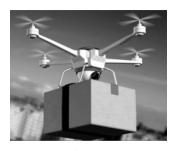 优化提升
一、填空型计算题[g取10 N/kg，ρ水＝1.0×103 kg/m3，c水＝4.2×103 J/(kg·℃)]
1．小华用100 N的水平推力，推着重500 N的物体，在水平地面上10 s内匀速直线运动了5 m，物体重力做的功是________J，小华做的功是________J，功率是________W。

2．总质量为2×104 kg的坦克静止在水平地面上，履带与地面的总接触面积为4 m2，则坦克对地面的压力为________N，压强为________Pa。
0
500
50
2×105
5×104
优化提升
3．用托盘天平和量筒测量小石块的密度，当天平平衡时，若放在右盘中的砝码和游码在标尺上的位置如图26－4甲所示，则小石块质量是________g；现将小石块浸没到如图26－4乙所示量筒里的水中，液面刚好升至46 mL处，则石块体积是________cm3，密度是________g/cm3。
54.0
20
2.7
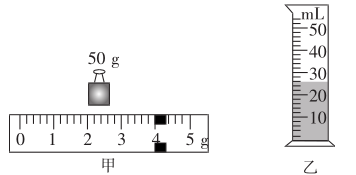 优化提升
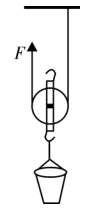 4．用如图26－5装置，在20 s内将80 N
的水桶提升3 m，拉力为50 N，则拉力的
功率为________W，该装置的机械效率是
_______%，若不计绳重和摩擦，则动滑轮
的重力为________N。
5．(2019·营口市)由于导体存在电阻，电流通过导线时会因电流的________效应而造成大量的电能损耗，今年我国青年科学家曹原的突破性研究将有望实现常温超导，用超导电缆输电可大大降低能量损耗。已知某段输电线路电流为200 A，电阻为0.5 Ω。若用超导电缆代替该线路输电1 h，可节约电能_____kW·h，这些电能可使一盏“220 V　20 W”的灯正常工作________h。
15
80
20
热
2
1 000
优化提升
6．小明坐在一列从佛山西站开往深圳的动车上，他想测动车的速度。在路上动车通过一座大桥，已知大桥长1 000 m，小明从上桥到离开桥，通过大桥的时间是20 s，则动车速度是______m/s；已知车长150 m，则动车全部通过大桥所行驶的路程是________m，所需要的时间是________s。
50
1 150
23
优化提升
7．(2019·荆州市)2018年4月25日上午，习近平总书记来到荆州港码头乘船，沿江察看荆江两岸生态环境和发展建设情况，强调长江经济带建设要“共抓大保护，不搞大开发”。合理分类和利用垃圾可以保护环境、变废为宝。在一定条件下，1 t生活垃圾能“榨”出140 kg燃料油。若燃料油的热值为4.0×107 J/kg，某城镇每天产生50 t生活垃圾，则这些垃圾“榨”出的燃料油完全燃烧释放出的热量为__________J。在一个标准大气压下，这些热量的30%被500 m3 30 ℃的水吸收，则水温能升高________℃。
2.8×1011
40
优化提升
8．小美用手把一个重为4 N，体积是5.7×10－4 m3的玩具球完全浸没到水中，玩具球受到的浮力是____
N，放手后玩具球将_______(选填“上浮”“下沉”或“悬浮”)，当玩具球处于静止状态后，受到的浮力是________N。
5.7
上浮
4
优化提升
9．如图26－6所示，轻质水平木杆AB可以绕O点转动，在杆的B端用细线悬挂了盛满水的正方体容器，使该容器静止在水平桌面上，该容器的边长为10 cm，质量为0.4 kg，已知AO长度是OB长度的2倍，在A点用F＝4 N的力竖直向下拉木杆时，容器对水平桌面的压力为________N，水对容器底部的压力为________N。
6
10
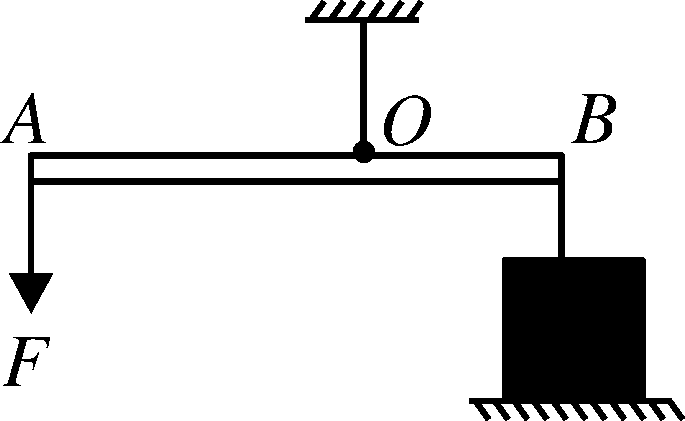 优化提升
10．有一台电动机，额定电压3 V，额定电流1 A，电动机线圈电阻0.5 Ω。这台电动机正常工作1 min，消耗的电能为________J，产生的热量为________J，输出的机械能为________J。

11．(2019·阜新市)要使质量为50 kg的水，温度升高4 ℃(若不计能量损失)，“220 V　2 000 W”的电热水器正常工作时，需要消耗电能__________J，需要工作__________min，这些电能可使规格为 3 000 r/(kW·h)的电能表铝盘转________圈。
180
30
150
8.4×105
7
700
优化提升
二、综合型计算题[g＝10 N/kg ，ρ水＝1.0×103 kg/m3，c水＝4.2×103 J/(kg·℃)]
(一)力学计算题
12．李强骑着电动自行车以5 m/s的速度在水平路面上沿直线匀速行驶了300 s，假设在此过程中电动自行车的牵引力为20 N。求：(1)电动自行车行驶的路程；(2)牵引力做功的功率。
优化提升
13. 如图26－7所示为我国首辆 “玉兔号”月球车。登月前，在水平地面上进行了测试，月球车匀速直线行驶180 m用时60 min，若车的质量为140 kg，受到地面的摩擦阻力为500 N，网状轮子与地面接触的总面积为0.02 m2。求：
(1)月球车受到的重力；
(2)月球车对水平地面的压强；
(3)月球车在测试过程中的功率。
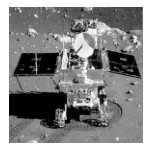 优化提升
优化提升
14．(2019·鄂州市)用弹簧测力计悬挂一实心物块，物块下表面与水面刚好接触，如图26－8甲所示。由此处匀速下放物块，直至浸没于水中并继续匀速下放(物块始终未与容器接触)。物块下放过程中，弹簧测力计示数F与物块下表面浸入水中的深度h的关系如图26－8乙所示。
(1)求物块完全浸没在水中受
到的浮力。
(2)求物块的密度。
(3)从物块刚好浸没水中到
h＝10 cm过程中，水对物块
下表面的压强变化了多少？
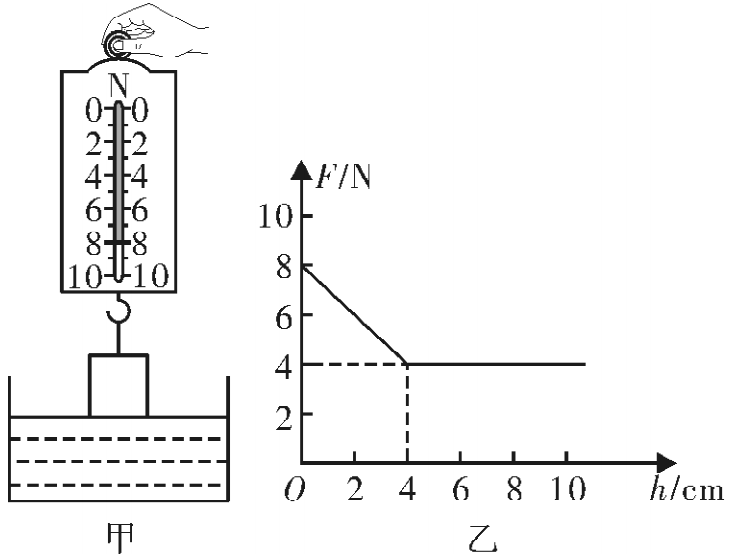 优化提升
优化提升
(3)由图乙可知，h1＝4 cm时物块刚好浸没水中，从物块刚好浸没水中到h2＝10 cm过程中，物块下表面变化的深度
Δh＝h2－h1＝10 cm－4 cm＝6 cm＝0.06 m
水对物块下表面的压强变化  Δp＝ρ水g
Δh＝1×103 kg/m3×10 N/kg×0.06 m＝600 Pa
答：（略）
优化提升
15. (2019·日照市)如图26－9，为迎宾路高架桥的部分路段示意图，水平路面AB＝200 m、斜坡BC＝120 m、坡高CD＝6 m。搭载乘客后总重为G＝1.5×105 N的公交车，轮胎与水平路面总接触面积为0.4 m2。当它以恒定功率P1匀速通过AB段时，用时t1＝20 s；以恒定功率P2匀速通过BC段时，用时t2＝16 s。若公交车在AB段行驶时受到的阻力始终是车总重的0.01倍。请完成下列问题：
(1)求出公交车静止在水平
地面时对地面的压强，以
及通过BC段时的速度。
(2)公交车通过AB段时，牵
引力的功率P1是多少瓦？
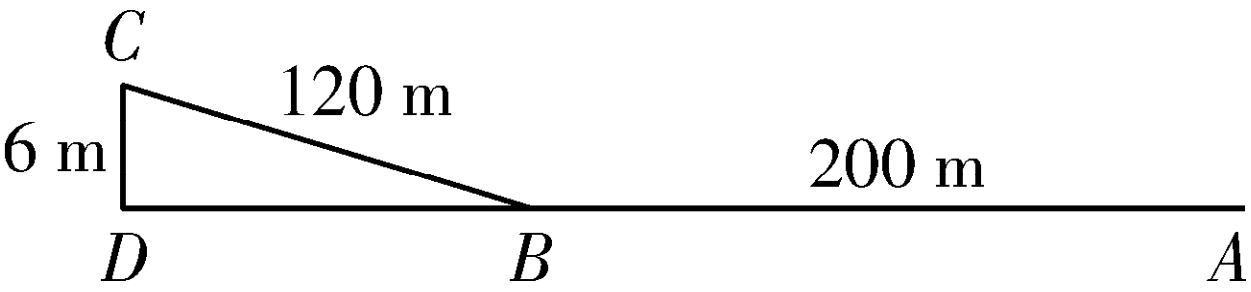 优化提升
优化提升
16．如图26－10为现役某导弹驱逐舰，该舰最大航速为54 km/h，满载时排水量为9 000 t。问：
(1)若声呐探测器在水下10 m深处，则声呐探测器所受海水压强为多少？(ρ海水＝1.0×103 kg/m3)
(2)驱逐舰满载时受到海水的浮力是多少？
(3)满载时以最大航速匀速航行所受海水阻力为驱逐舰重力的0.1倍，那么该导弹驱逐舰以最大航速匀速航行时，推力的功率为多少？
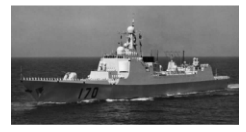 优化提升
优化提升
(二)电学、热电综合计算题
17．某同学为自己设计了一盏调光灯，其原理如图26－11所示，已知灯L的规格为“6 V　3 W”(不考虑灯丝电阻的变化)，滑动变阻器R的阻值范围为0～12 Ω，电源电压恒为6 V。求：
(1)当S闭合，滑片滑至最左端后，灯丝中的电流；
(2)灯正常工作一分钟所消耗的电能；
(3)闭合S，再将滑片从右向左移动，灯L发光最暗时的实际功率。
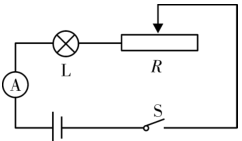 优化提升
优化提升
18．(2019·德阳市)如图26－12甲，电源电压保持不变，小灯泡上标有“8 V”字样，电流表的量程为0～1.2 A，如图26－12乙是小灯泡的电流随电压变化的图象。滑动变阻器R1的最大阻值为20 Ω，定值电阻R2的阻值为9 Ω，当闭合S和S2、断开S1、滑动变阻器的滑片移到中点
时，小灯泡恰好正常发光。问：
(1)电源电压是多少？
(2)闭合S和S1、断开S2，为保证
电流表的安全，滑动变阻器的
取值范围为多少？
(3)闭合S和S2、断开S1，当滑动变阻器的阻值调到17.5 Ω时，这时小灯泡的功率为3.2 W，此时电流表的读数为多少？
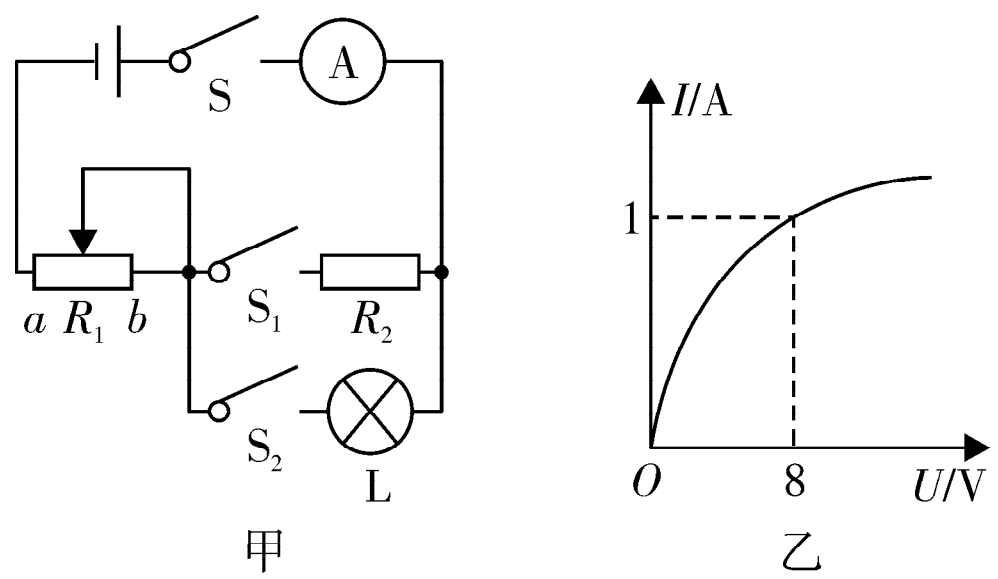 优化提升
优化提升
优化提升
19．(2019·铁岭市)小李家新买的电热水瓶，有保温和加热两种功能，其简化电路图如图26－13所示，R1、R2为电热丝，通过开关的调节实现保温和加热两种功能的切换。加热功率为1 100 W，保温功率是200 W。问：
(1)R2的阻值是多少？
(2)该电热水瓶给水加热时，瓶中1 kg的水从23 ℃升高到100 ℃，需要吸收多少热量？
(3)不计热量损失，该电热水瓶在上
述加热过程中，需要工作多长时间？
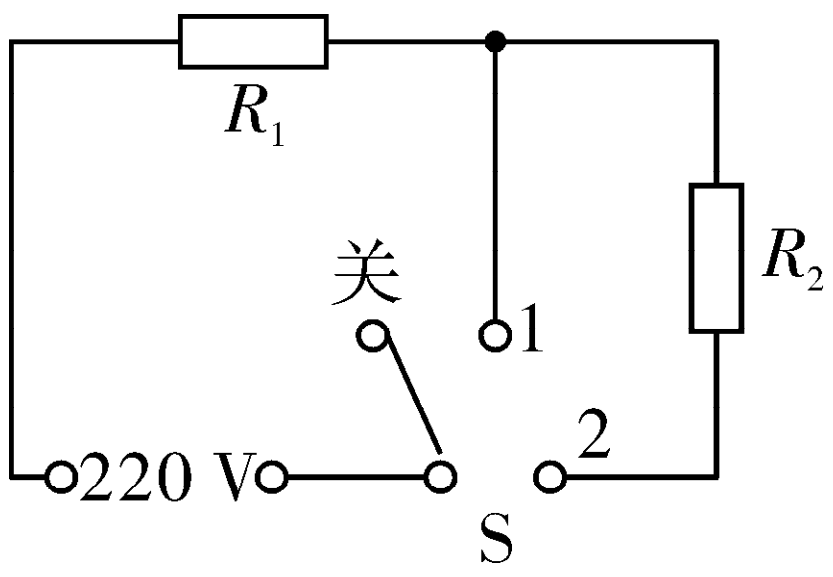 优化提升
优化提升
优化提升
20．如图26－14甲是家用电暖器，利用电热给煤油加热取暖。图乙为其简化的电路原理图，已知电阻R1＞R2，铭牌见下表。在电暖器跌倒时，跌倒开关S自动断开，切断电源，保证安全。电暖器有“高温挡”
“中温挡”和“低温挡”三个挡位，已知c煤油＝2.1×103 J/( kg·℃)，ρ煤油＝0.8×103 kg/m3，解答下列问题：
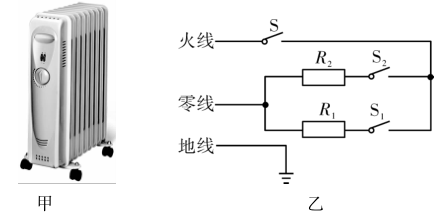 优化提升
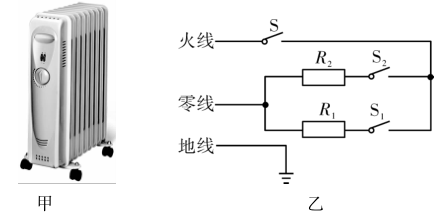 (1)煤油温度升高20 ℃时，吸收了多少J的热量？若不考虑热量损失，需用高温挡加热多久？
(2)电暖器在中温挡时，正常工作的电流为多少？
(3)R1的阻值为多少？
优化提升
优化提升
优化提升
21．某校实验小组设计了一个智能供暖器，电路图如图26－15所示，电源两端的电压U为220 V，R1和R2是两个供热电阻丝，S1、S2是温控开关，工作过程如下：当气温低于25 ℃时，S1、S2都闭合；当气温高于或等于25 ℃时，S2断开，此时电流表的示数为1 A，电阻丝R1的电功率为20 W。(忽略温度对电阻丝的影响)问：
(1)当气温高于25 ℃时，电路的功率是多少？
(2)电阻丝R1和R2的阻值分别是多少？
(3)当气温低于25 ℃时，电路工作2.5h
消耗的电能是多少千瓦时？
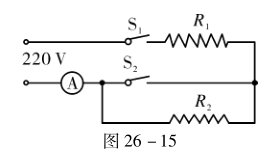 优化提升
优化提升
优化提升
(三)电学、力电综合计算题
22．(2019·毕节市)某同学设计了一个利用如图26－16甲所示的电路来测量海水的深度，其中R1＝2 Ω是一个定值电阻，R2是一个压敏电阻，它的阻值随所受液体压力F的变化关系如图26－16乙所示，电源电压保持6 V不变，将此压敏电阻用绝缘薄膜包好后放在一个硬质凹形绝缘盒
中，放入海水中保
持受力面水平，且
只有一个面积为
0.02 m2的面承受海
水压力。
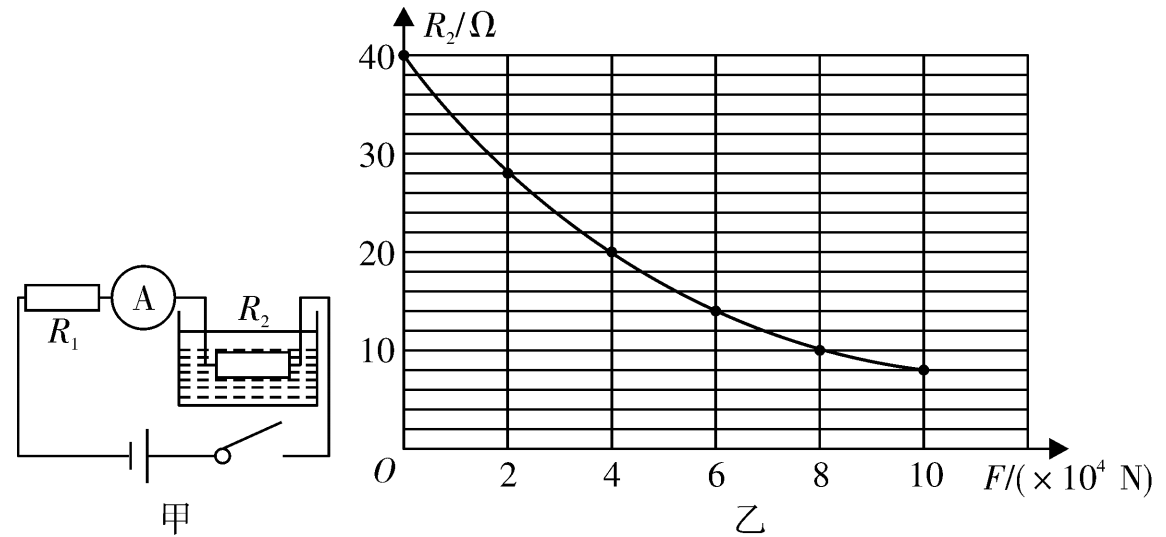 优化提升
(1)当电流表示数为0.2 A时，求压敏电阻R2的阻值。
(2)如图26－16乙所示，当压敏电阻R2的阻值为20 Ω时，求此时压敏电阻R2所在深度处的海水压强。
(3)若电流的最大测量值为0.6 A，则使用此方法能测出海水的最大深度是多少？
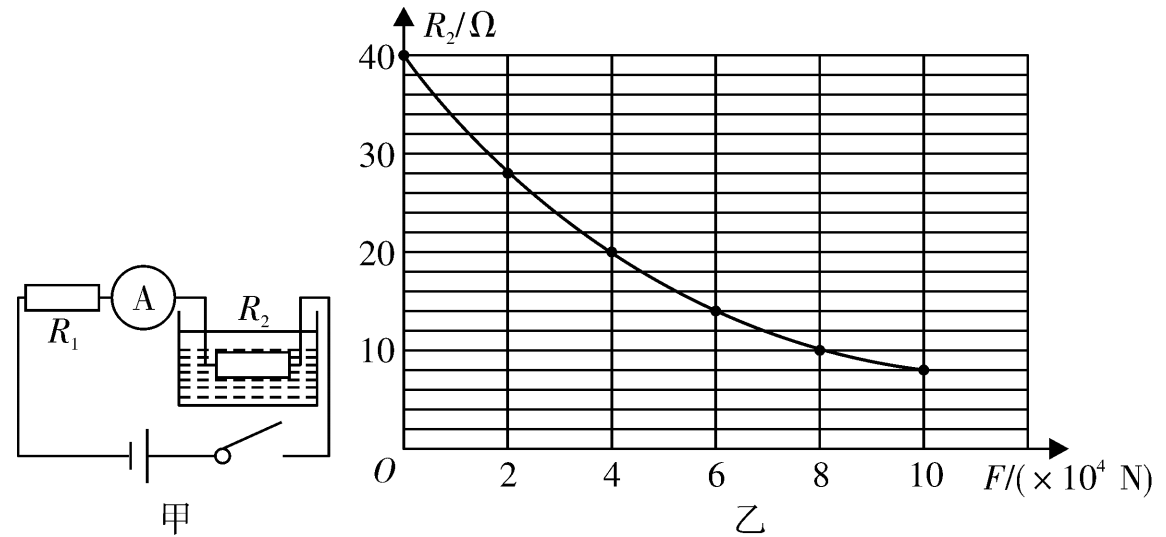 优化提升
优化提升